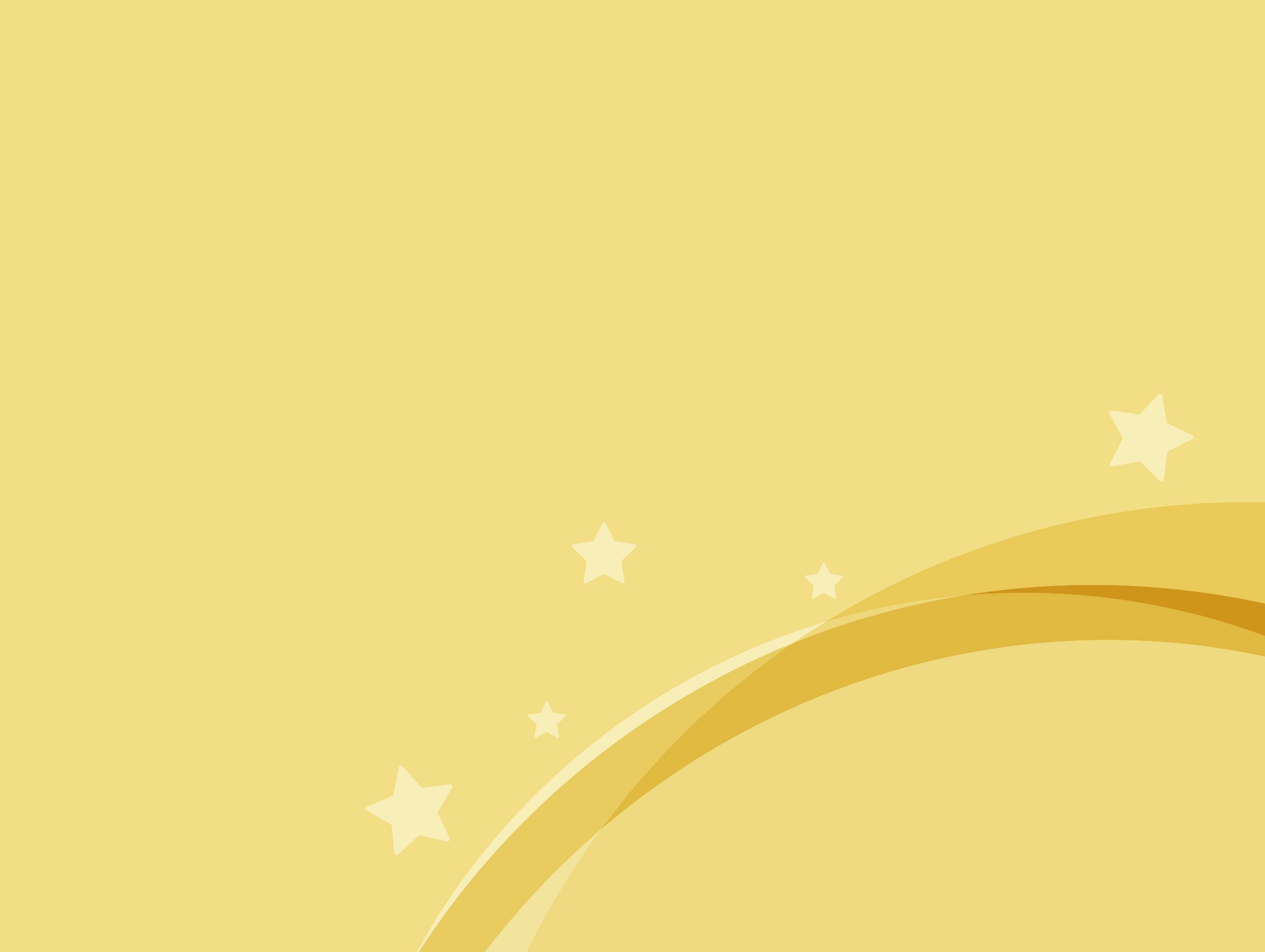 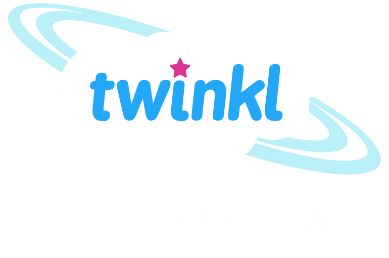 French
Time
Year One
French | Year Three | Time | Birthdays | Lesson 4
Mon anniversaire(My Birthday)
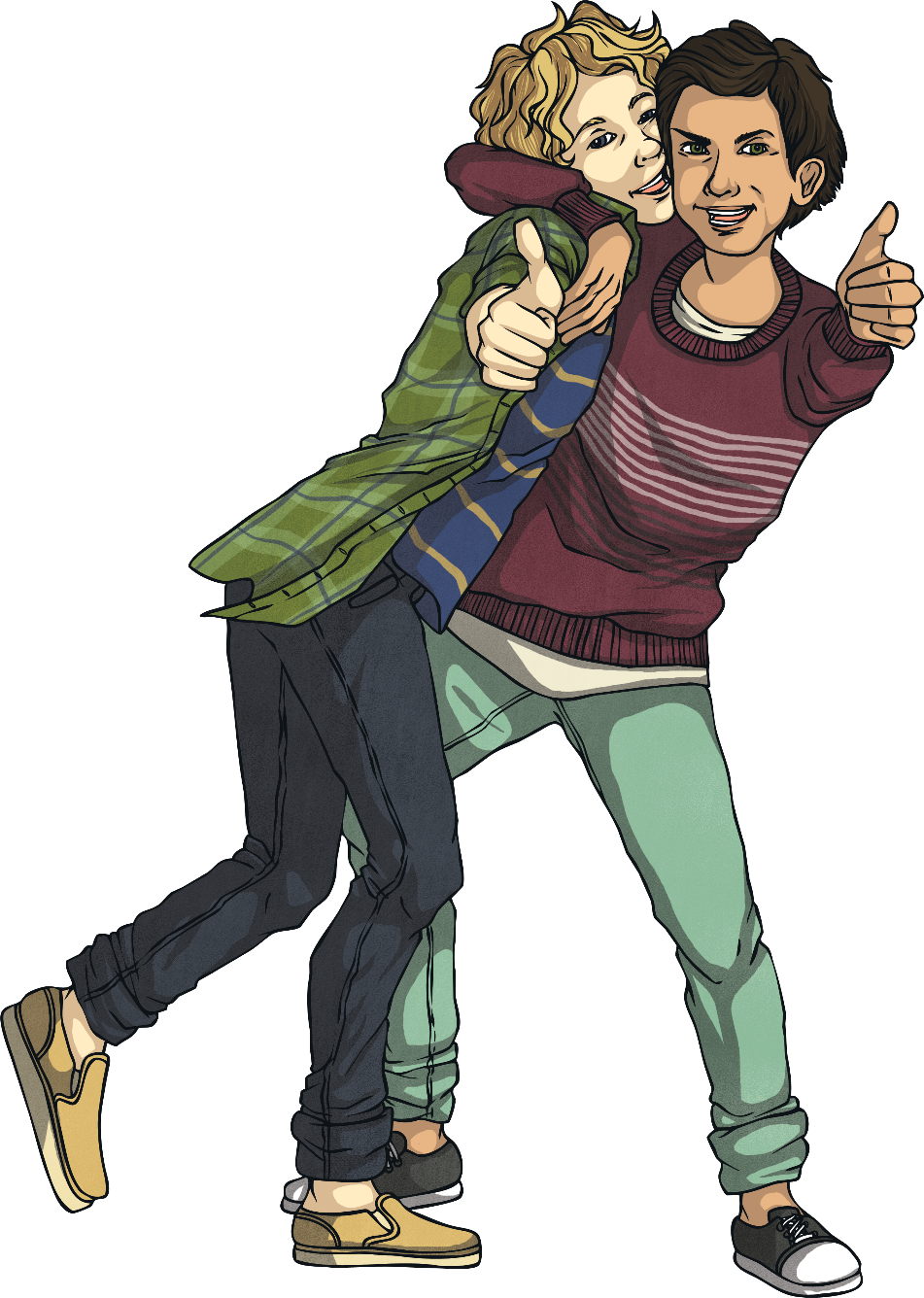 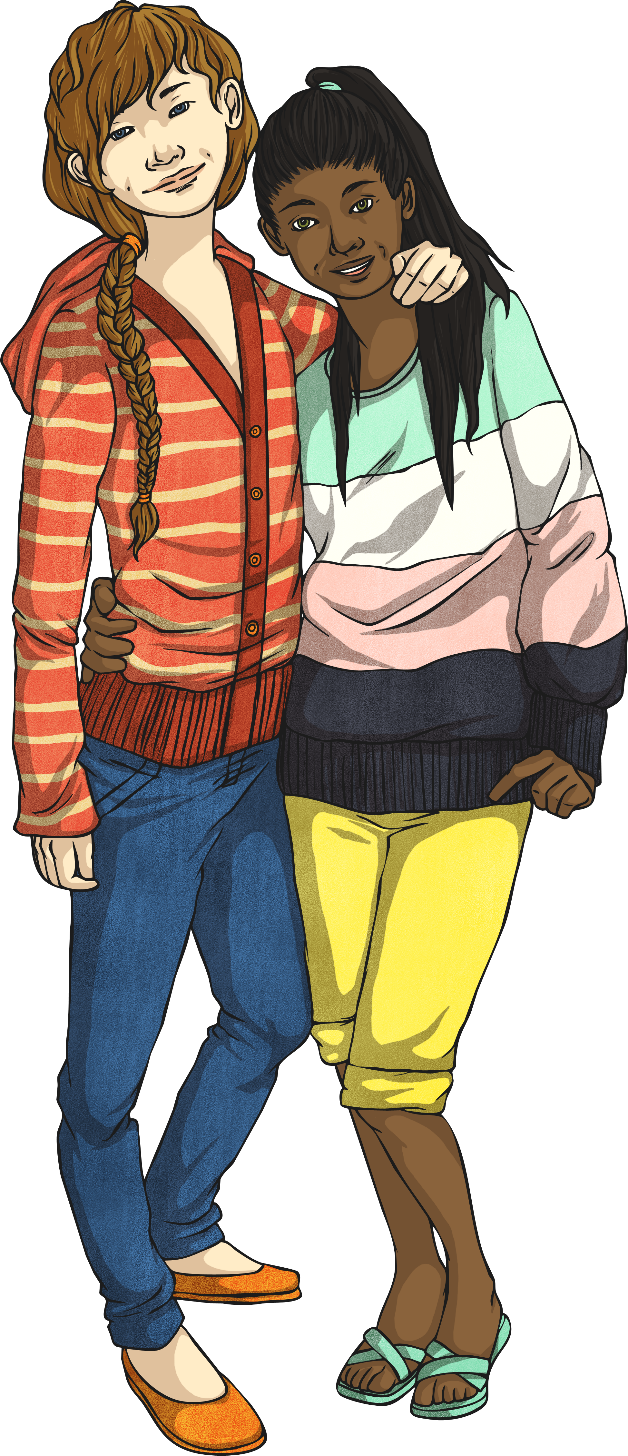 Aim
I can speak in sentences using known vocabulary and grammar.
Success Criteria
I can make new sentences by swapping key vocabulary.
I can make my sentences questions or statements.
I can compare English and French sentences.
My Birthday Is In…
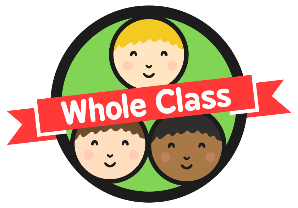 juin
mai
février
novembre
juillet
septembre
décembre
janvier
octobre
mars
avril
août
My Birthday Is In…
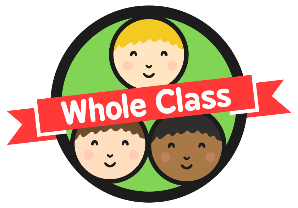 In which month is your birthday?  Tell as many people as you can!
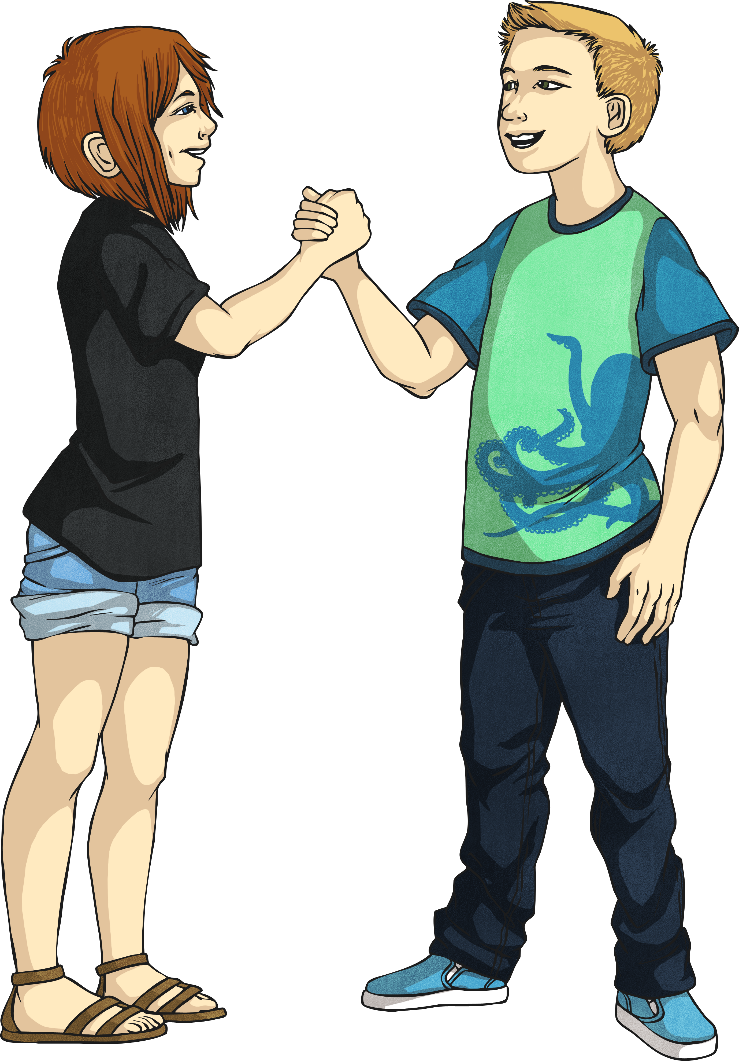 Bonjour, juin.
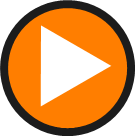 Salut, novembre.
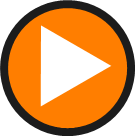 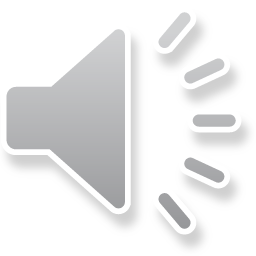 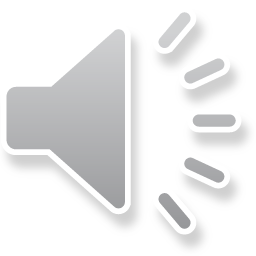 Jump for the Month
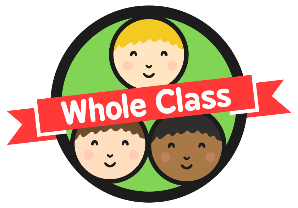 My birthday is                                    .
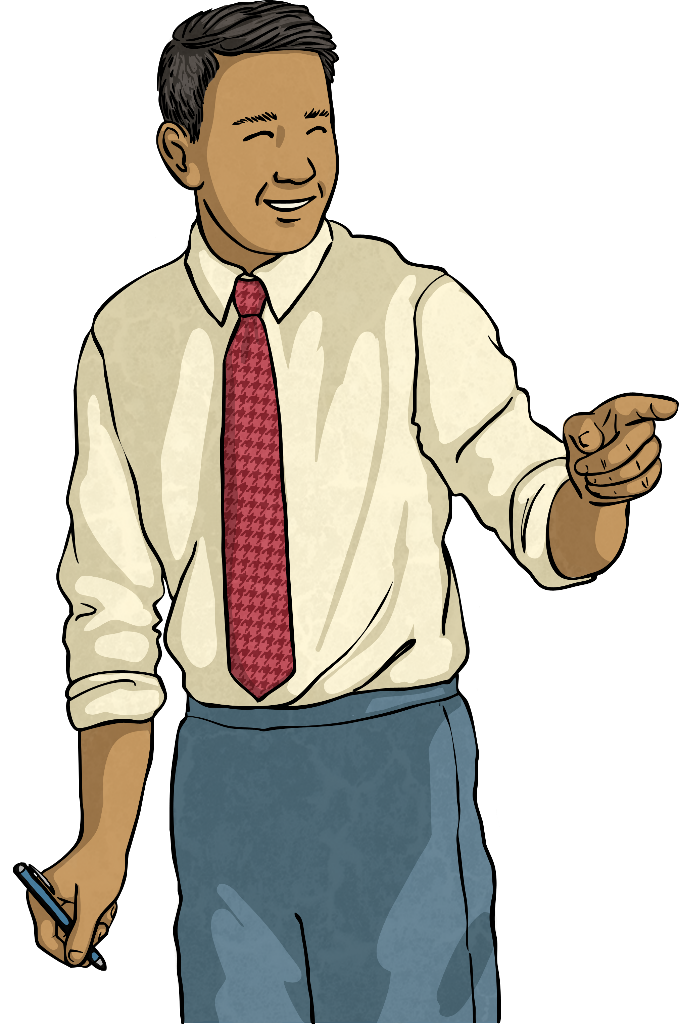 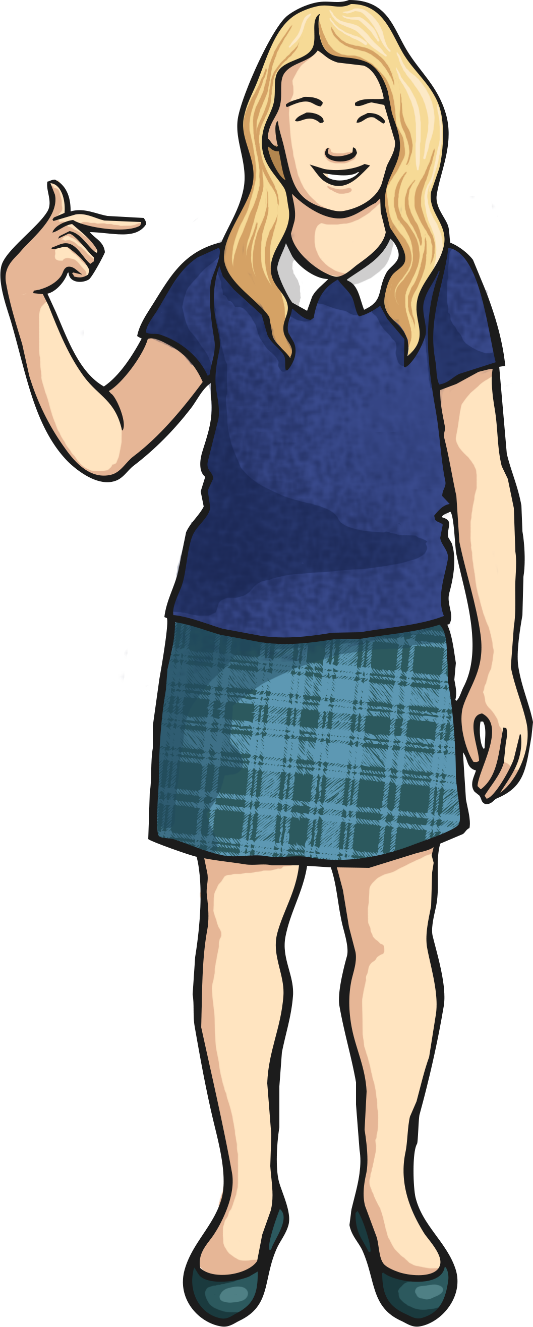 Novembre ?
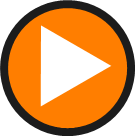 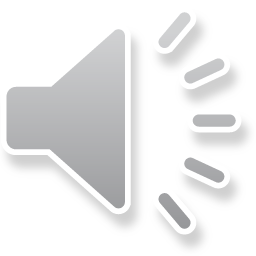 Novembre !
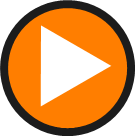 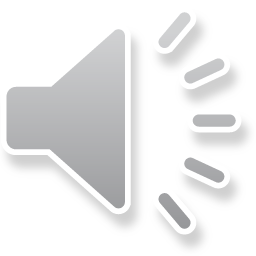 Jump for the Month
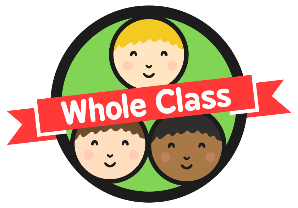 anniversaire = birthday
Quelle est la date de ton anniversaire ?
?
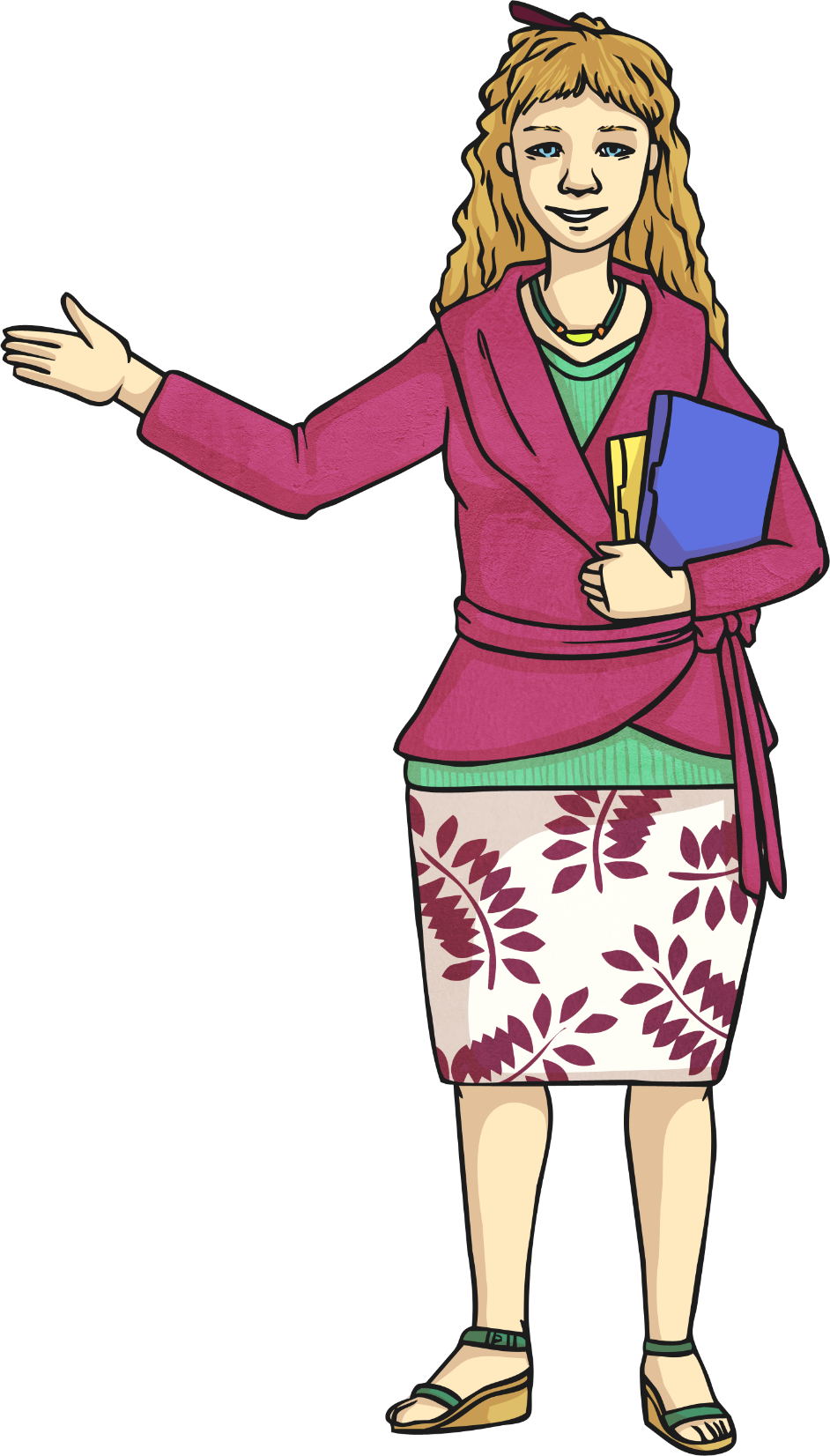 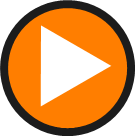 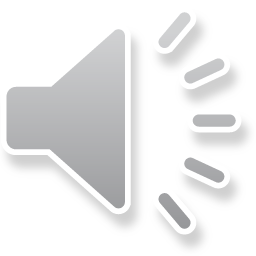 When’s Your Birthday?
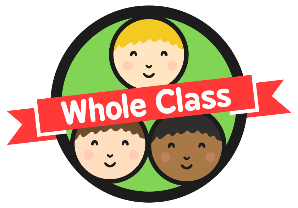 anniversaire = birthday
Quelle est la date de ton anniversaire ?
?
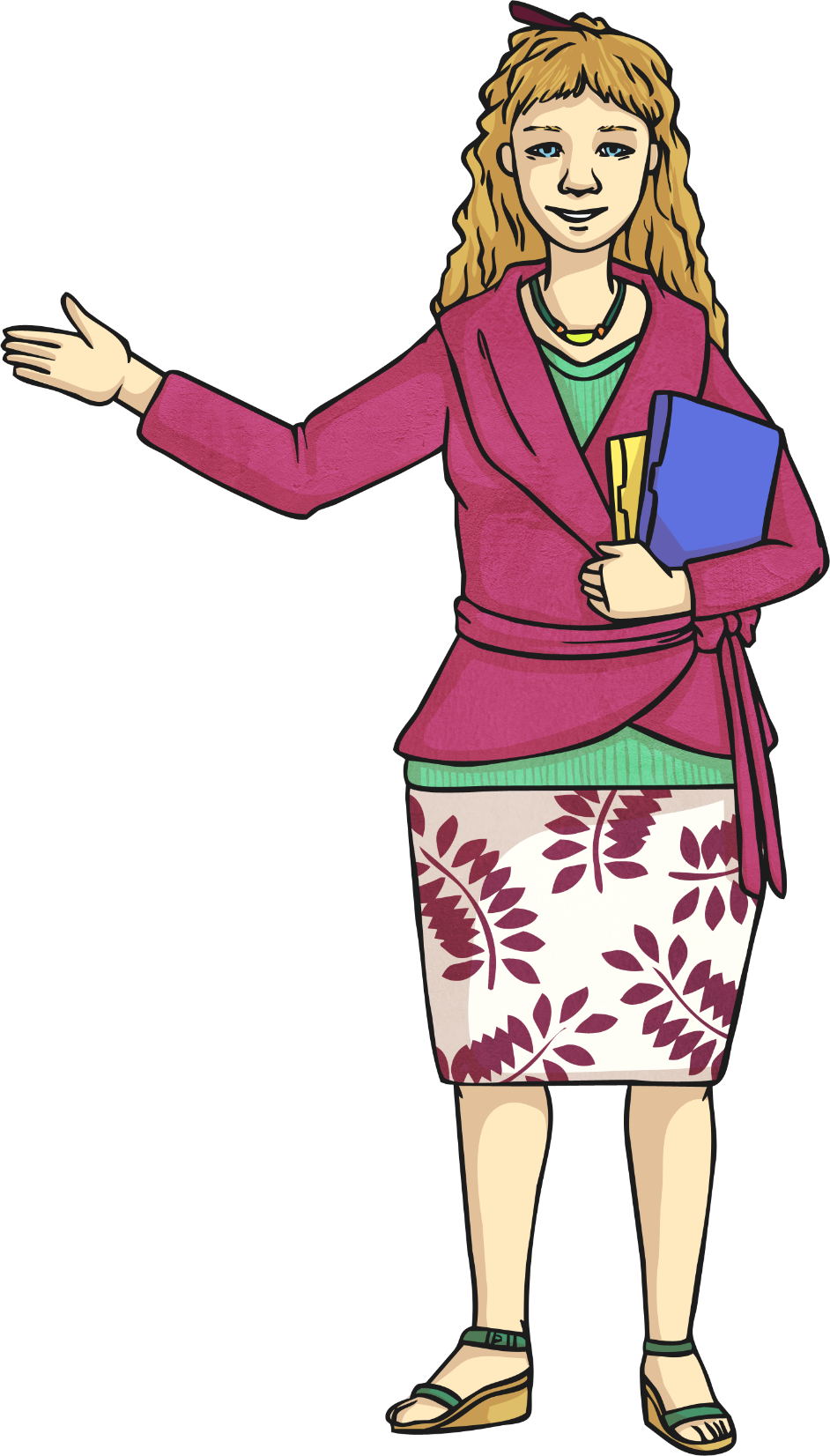 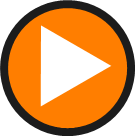 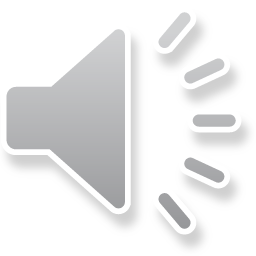 When’s Your Birthday?
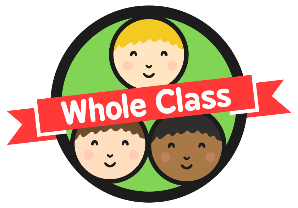 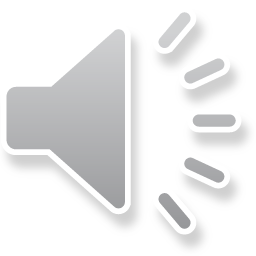 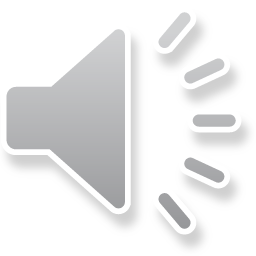 Listen to each person answering the question.  Tell your partner when you think the person’s birthday is.
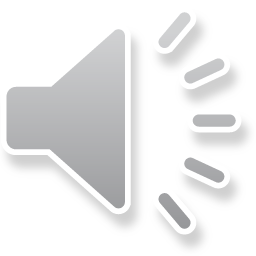 Quelle est la date de ton anniversaire ?
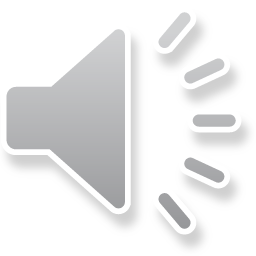 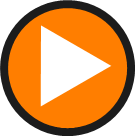 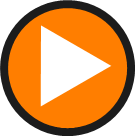 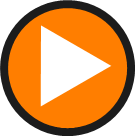 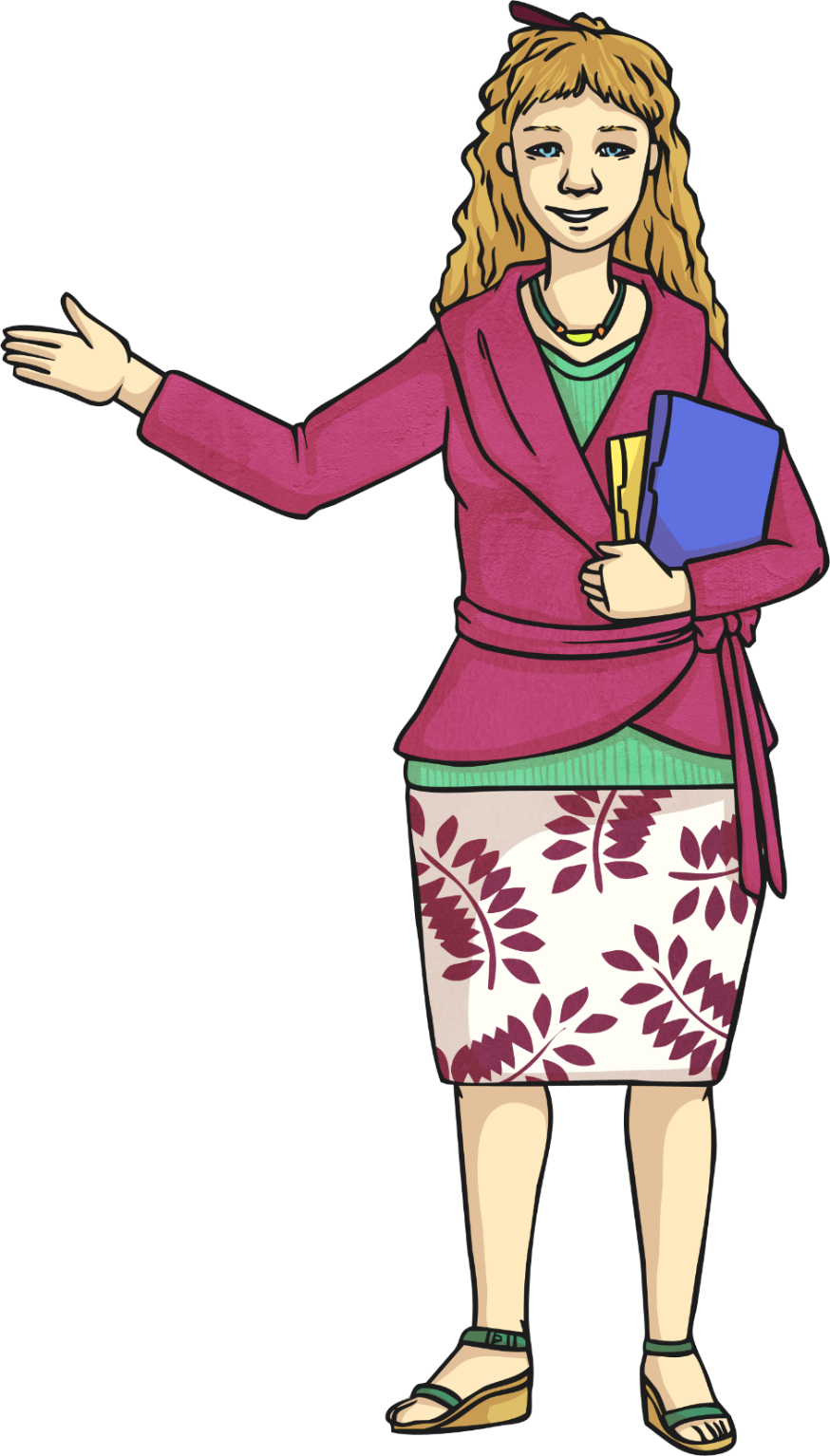 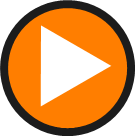 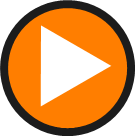 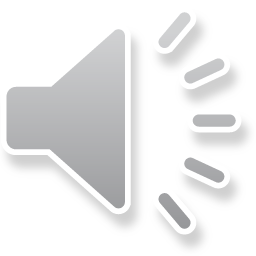 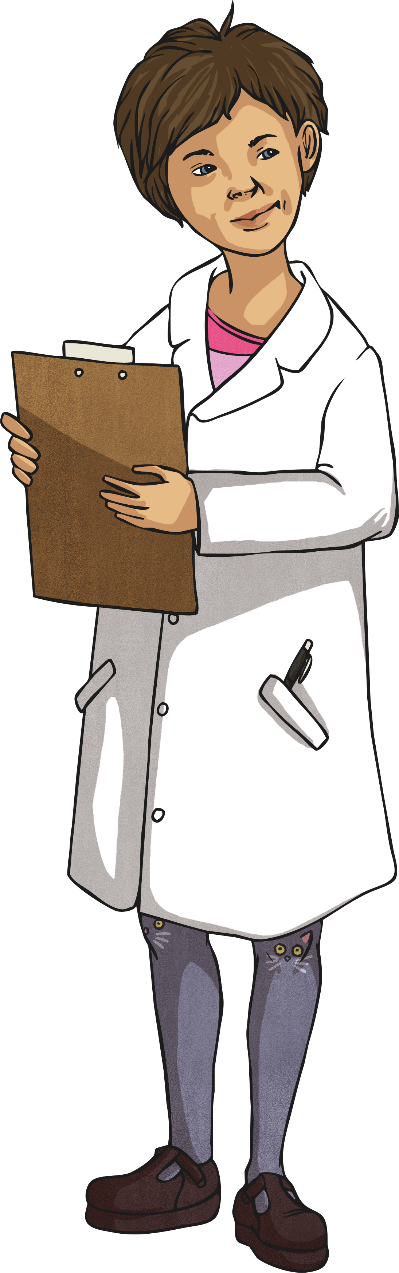 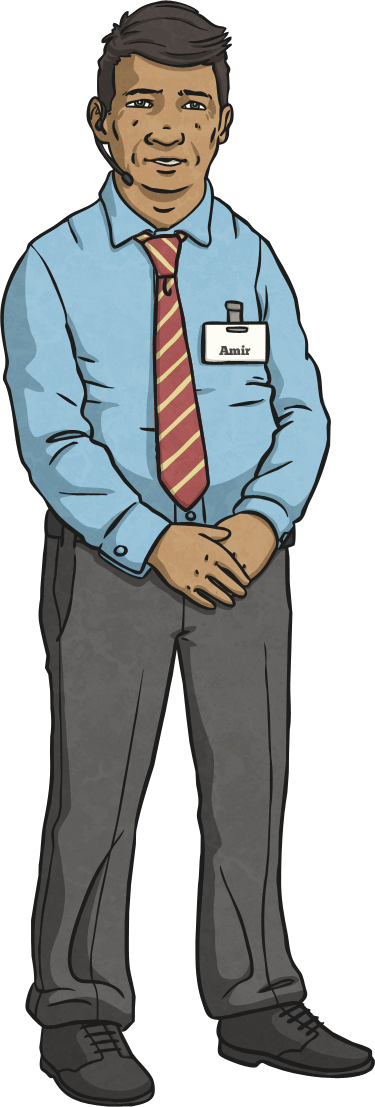 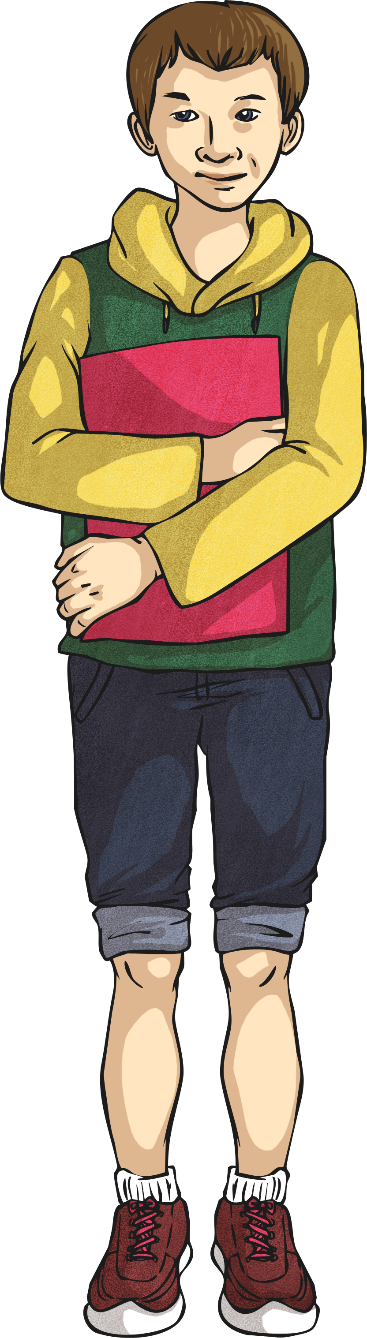 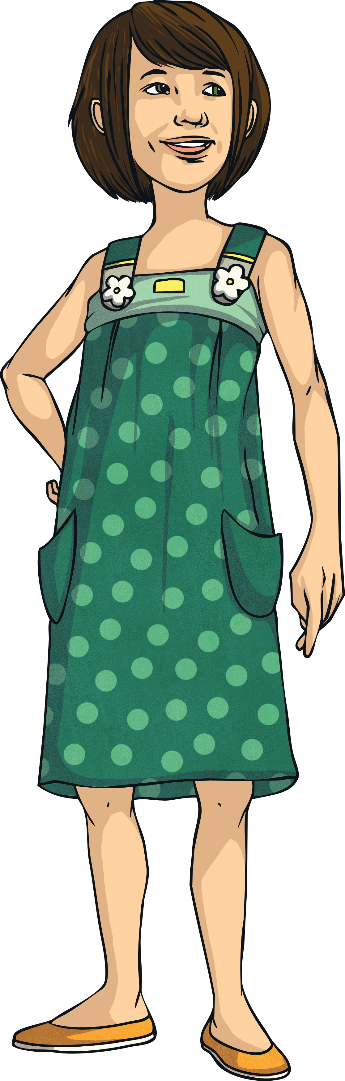 When’s Your Birthday?
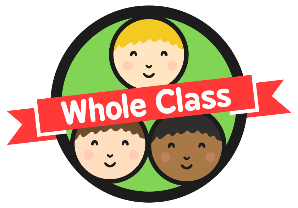 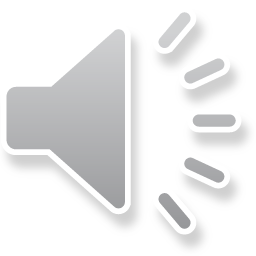 Quelle est la date de ton anniversaire ?
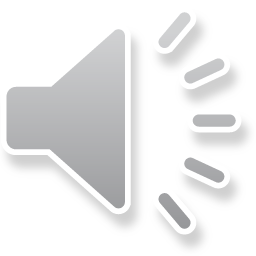 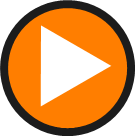 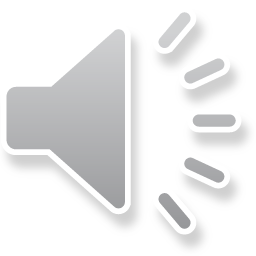 Mon anniversaire est le vingt mars.
Mon anniversaire est le onze juillet.
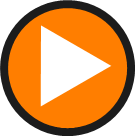 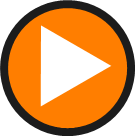 Mon anniversaire est le deux février.
Mon anniversaire est le dix-neuf septembre.
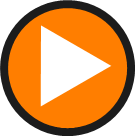 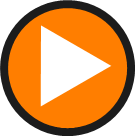 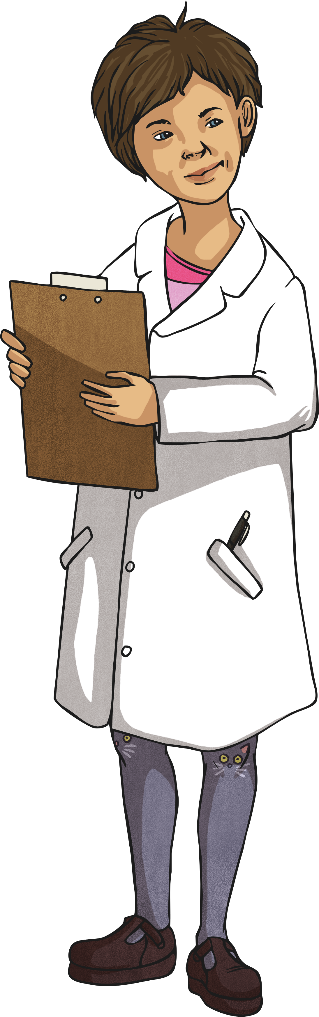 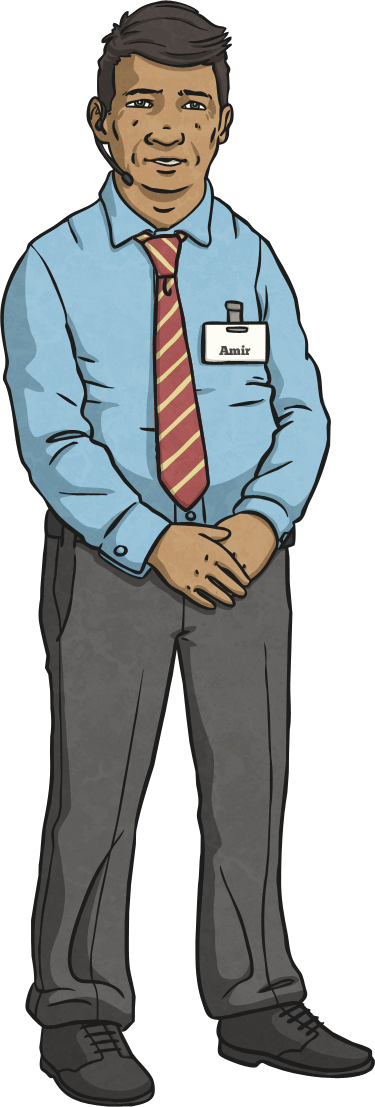 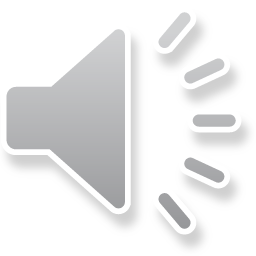 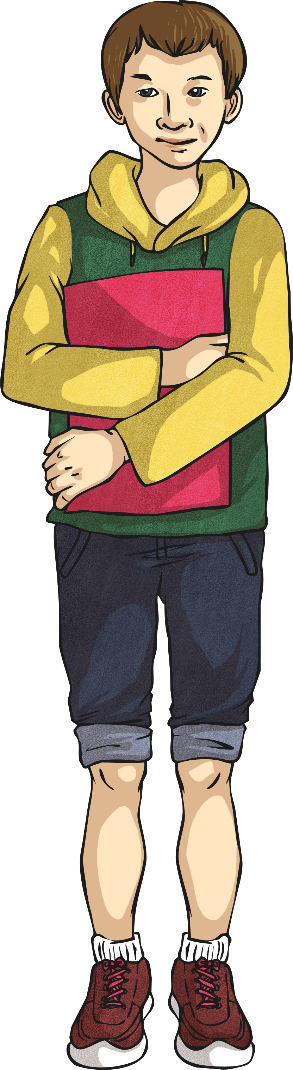 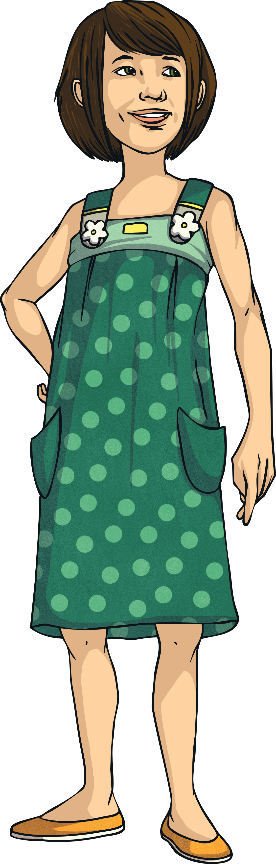 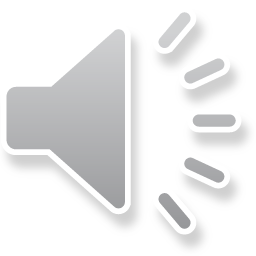 When’s Your Birthday?
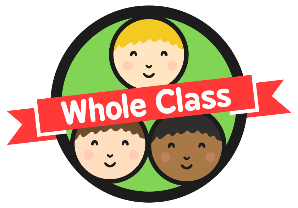 Compare with what you wrote in your book – how are the English and French sentences different/the same?
My birthday is the 2nd February.
Mon anniversaire est le vingt mars.
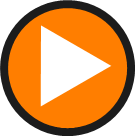 My birthday is the 20th March.
Mon anniversaire est le deux février.
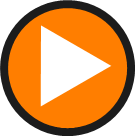 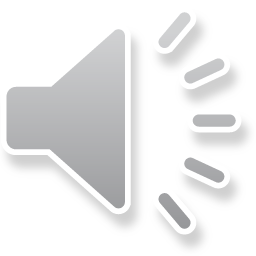 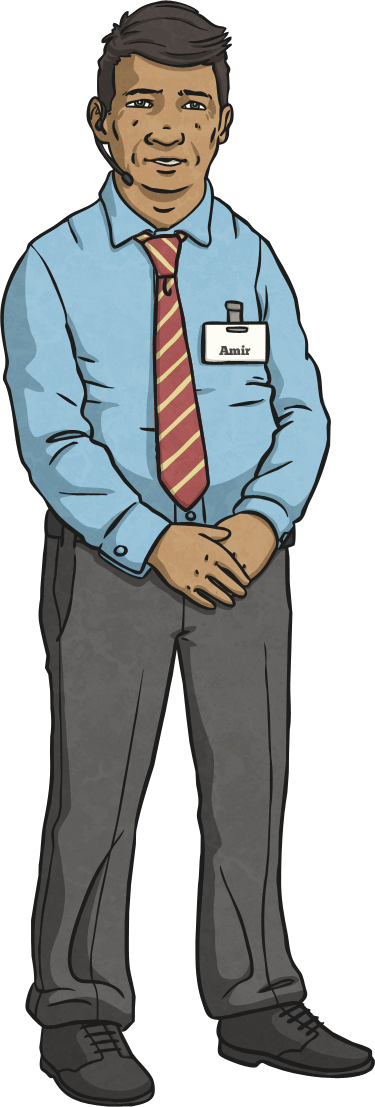 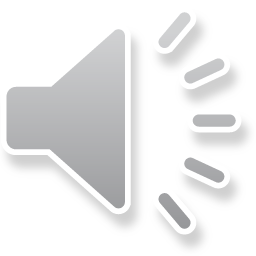 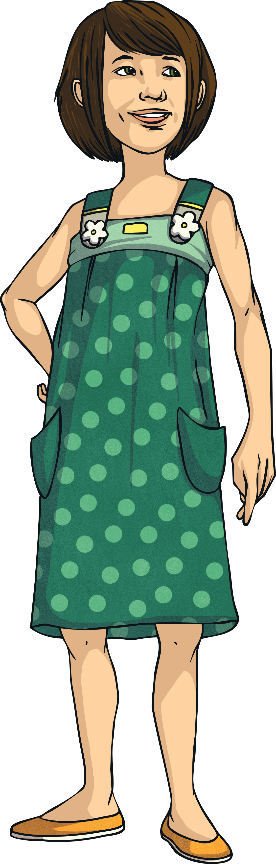 When’s Your Birthday?
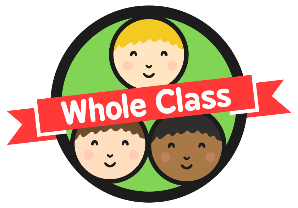 My birthday is the first of August.
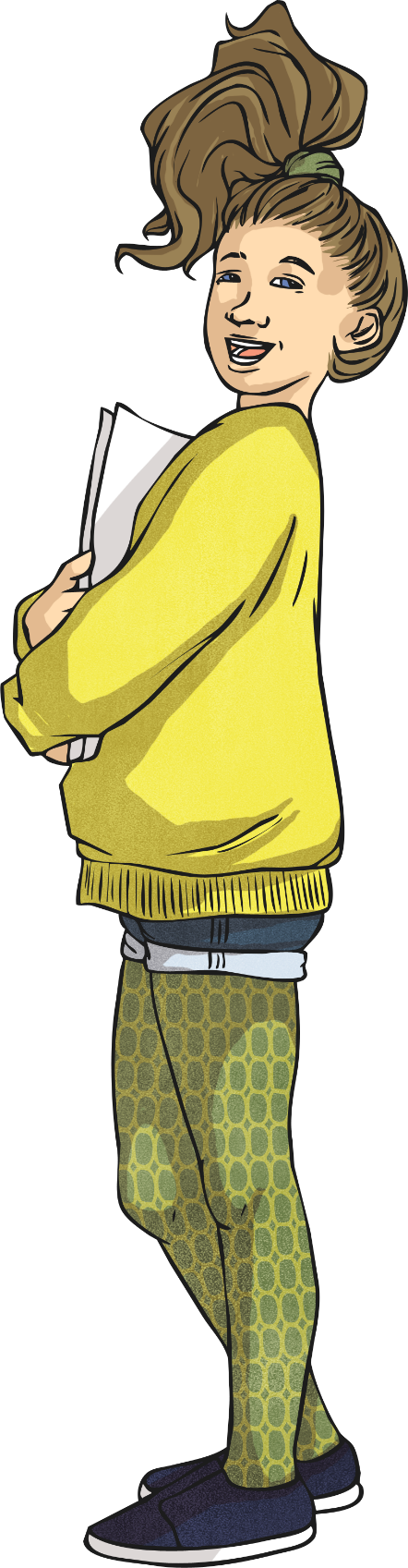 Mon anniversaire est le premier août.
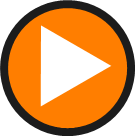 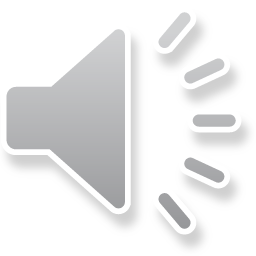 Quelle  est la date de ton anniversaire?
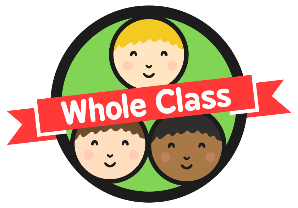 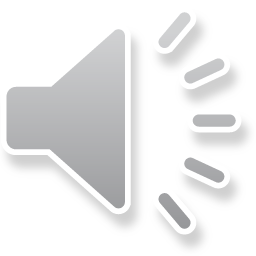 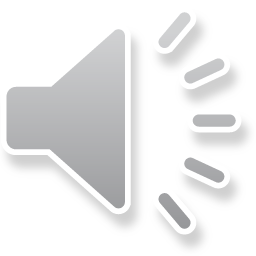 How many of your friends’ birthdays can you find out?
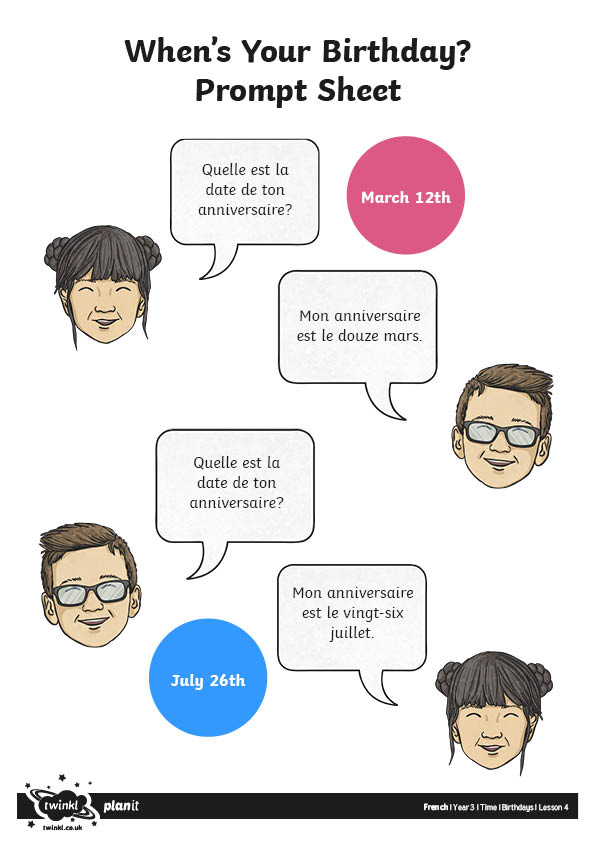 Quelle est la date de ton anniversaire Samuel ?
Mon anniversaire est le vingt mars.
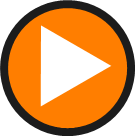 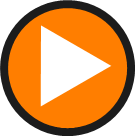 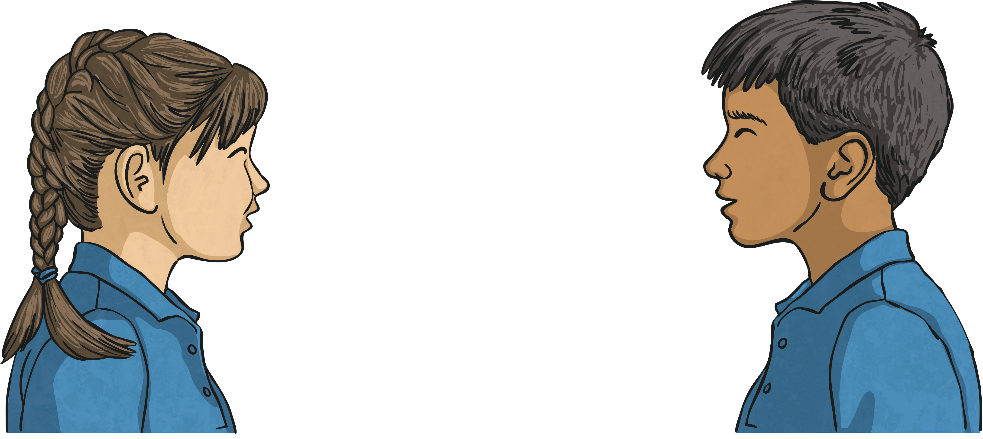 Mon anniversaire est…
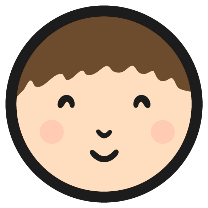 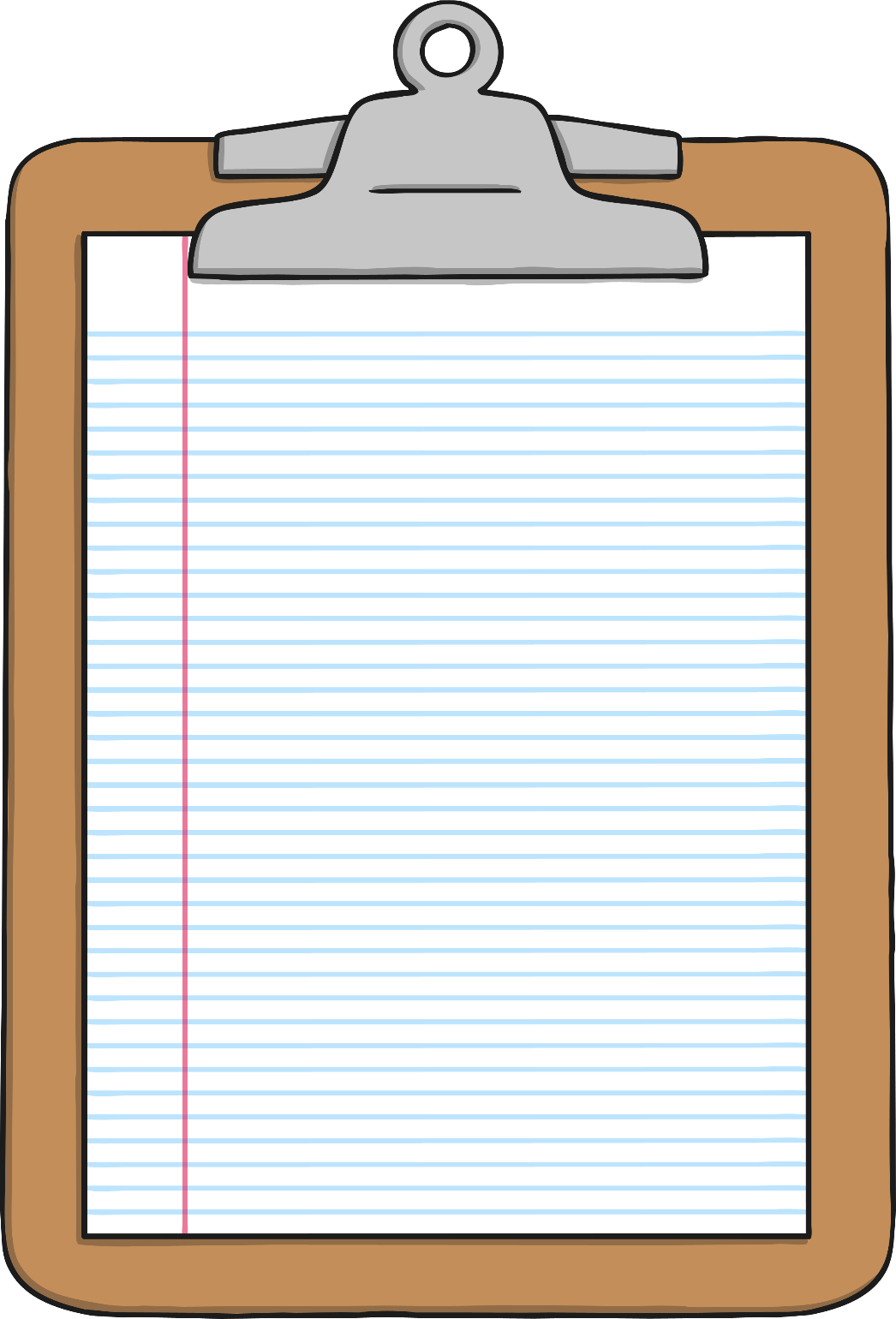 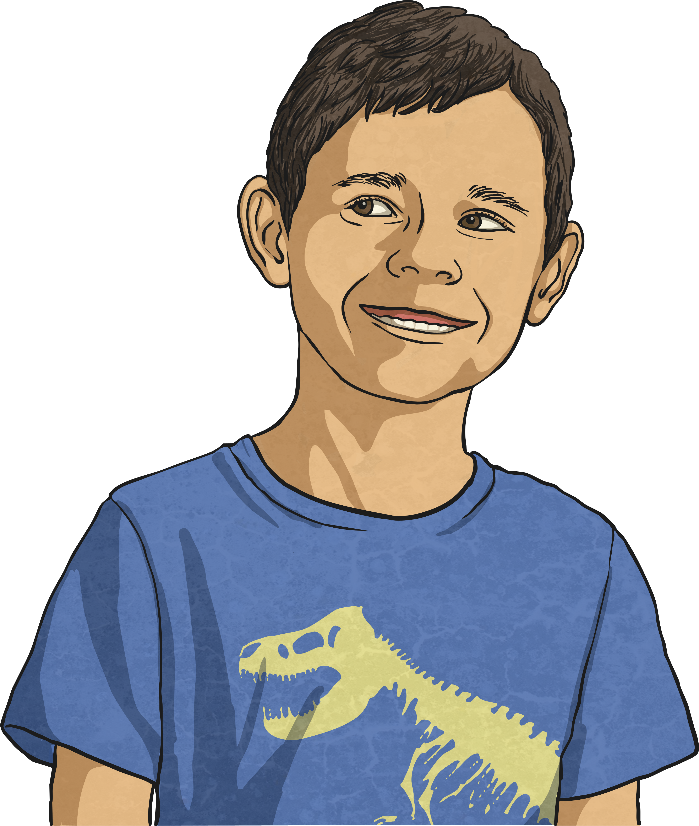 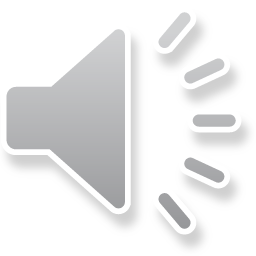 Hassan: Mon anniversaire est le cinq juin.
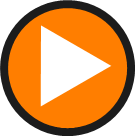 Nous sommes…(We Are…)
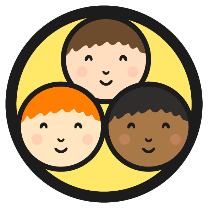 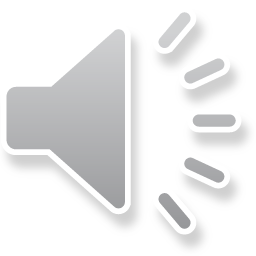 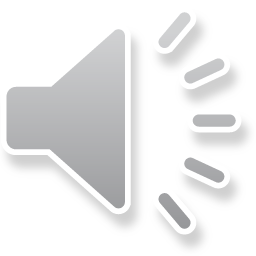 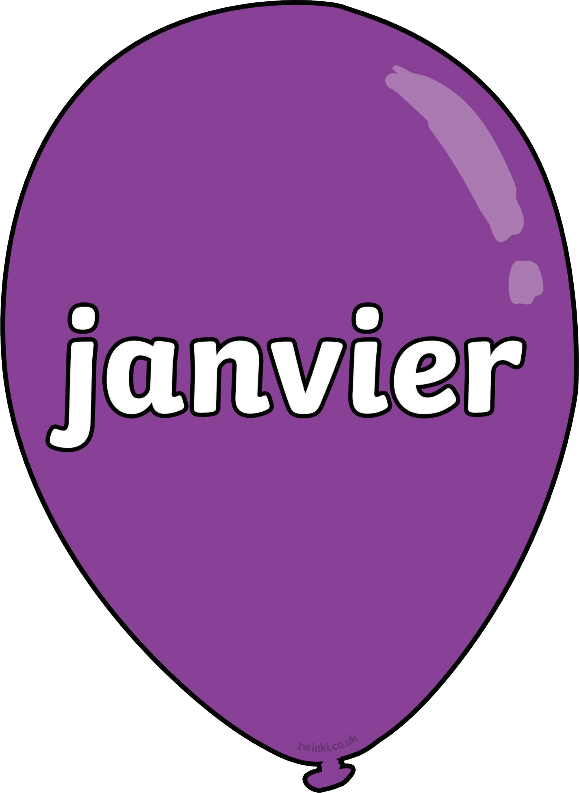 Mon anniversaire est le vingt janvier.
Mon anniversaire est le trois janvier.
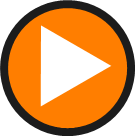 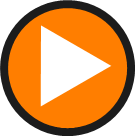 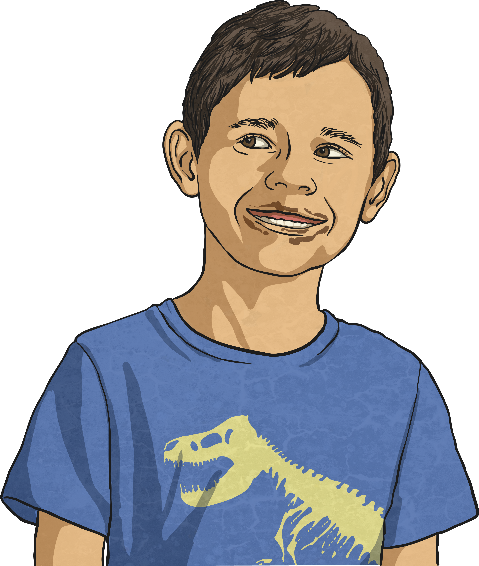 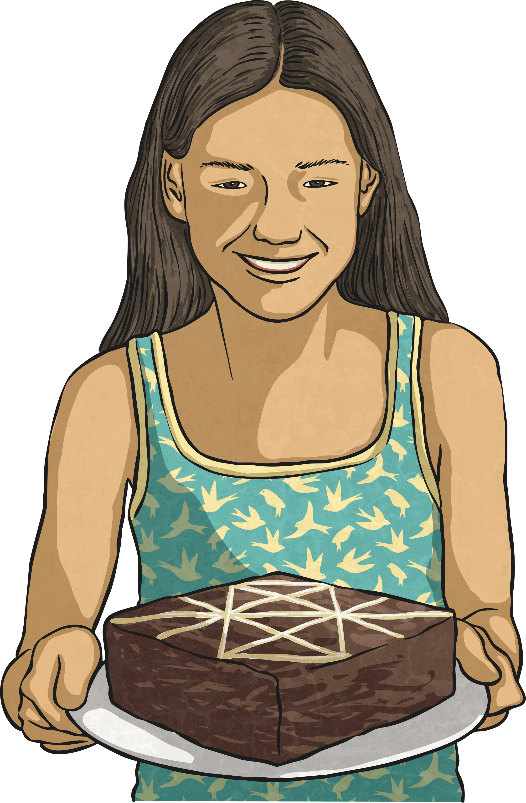 Aim
I can speak in sentences using known vocabulary and grammar.
Success Criteria
I can make new sentences by swapping key vocabulary.
I can make my sentences questions or statements.
I can compare English and French sentences.